造型編輯工具
1
Scratch造型編輯區
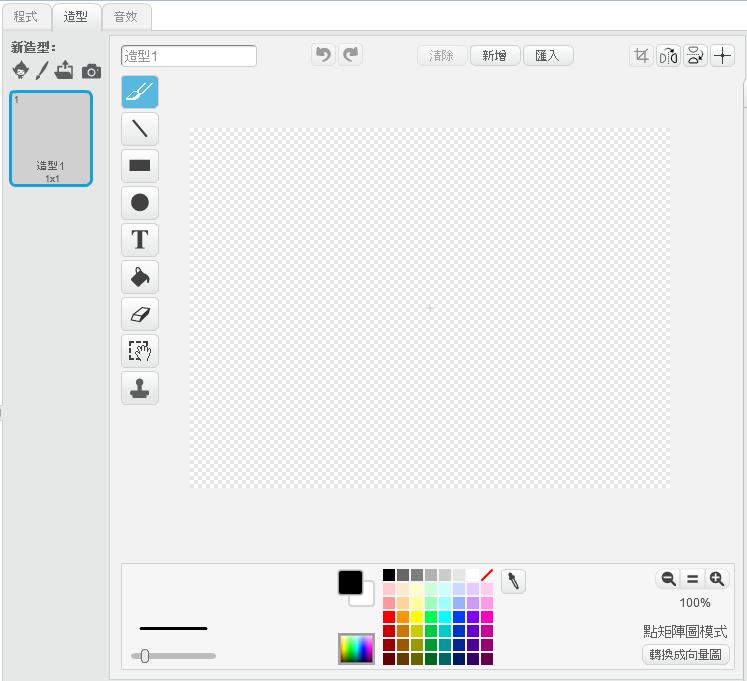 2
點陣圖編輯
3
點陣圖編輯工具
刷 （       ）：像畫筆一樣可以畫出不同粗細與顏色的線條。
線（         ）：畫出不同粗細與顏色的直線。
長方形（          ）：畫出不同顏色的實心或空心的長方形，當同時按下Shift鍵時，可畫出正方形。
橢圓（         ）：畫出不同顏色的實心或空心的橢圓形，當同時按下Shift鍵時，可畫出圓形。
文字（         ）：輸入不同顏色、字體的文字，但是Scratch 2.0目前不支援中文。
以顏色填滿（         ）：選擇不同顏色與模式填滿特定區域。
消除（         ）：像橡皮擦一樣消除圖案中不必要的部分，可以控制消除的範圍大小。
選擇（           ）：將特定區域選取，可進行縮放與裁切。
選擇並複製（              ）：選取並複製特定的區域。
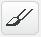 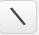 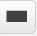 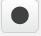 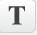 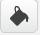 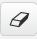 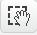 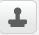 4
刷
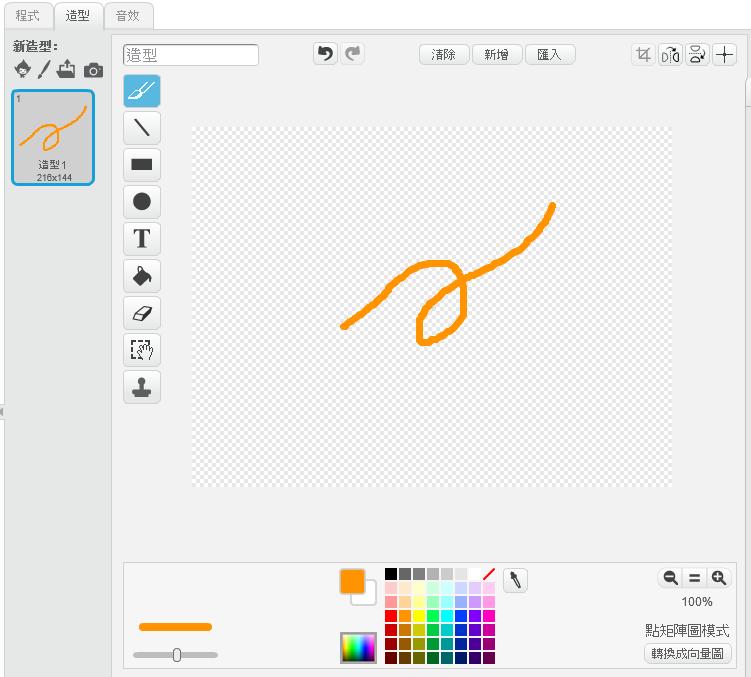 5
線
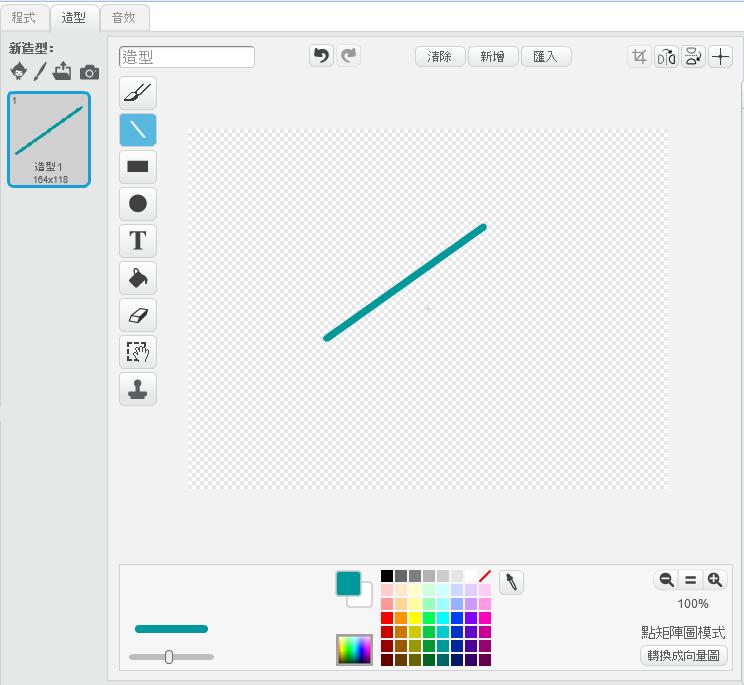 6
長方形
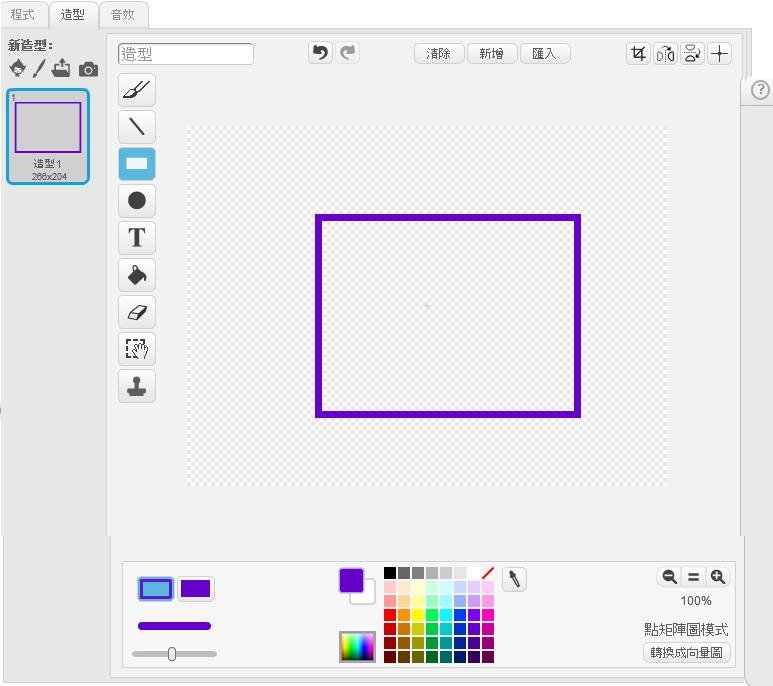 7
橢圓
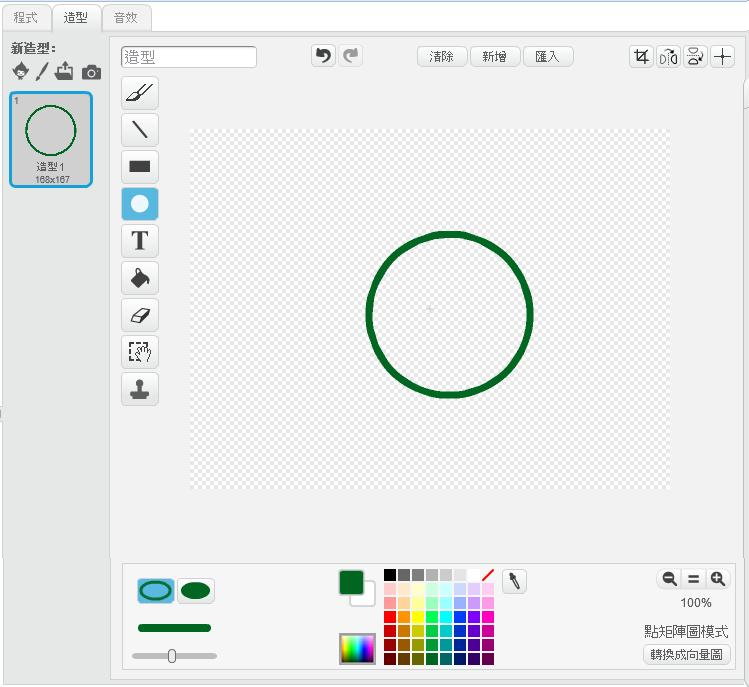 8
文字
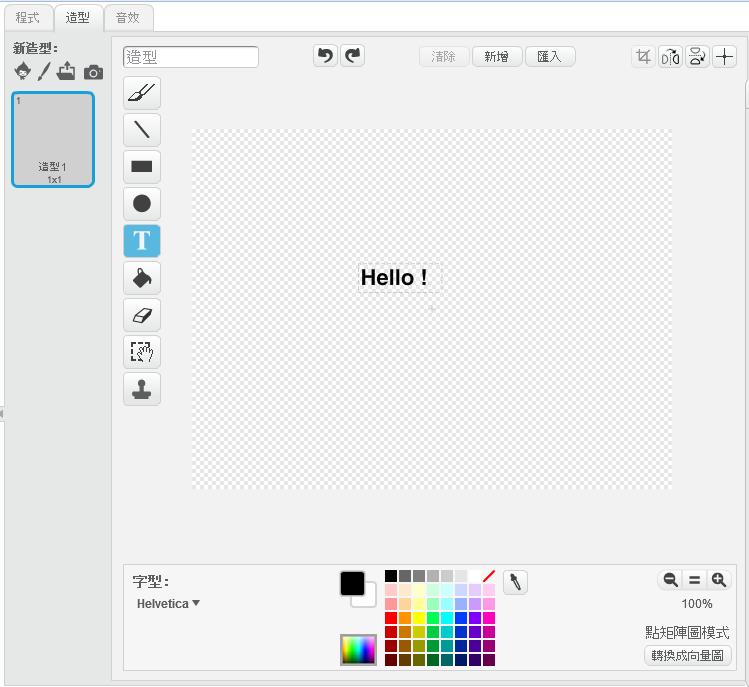 9
以顏色填滿
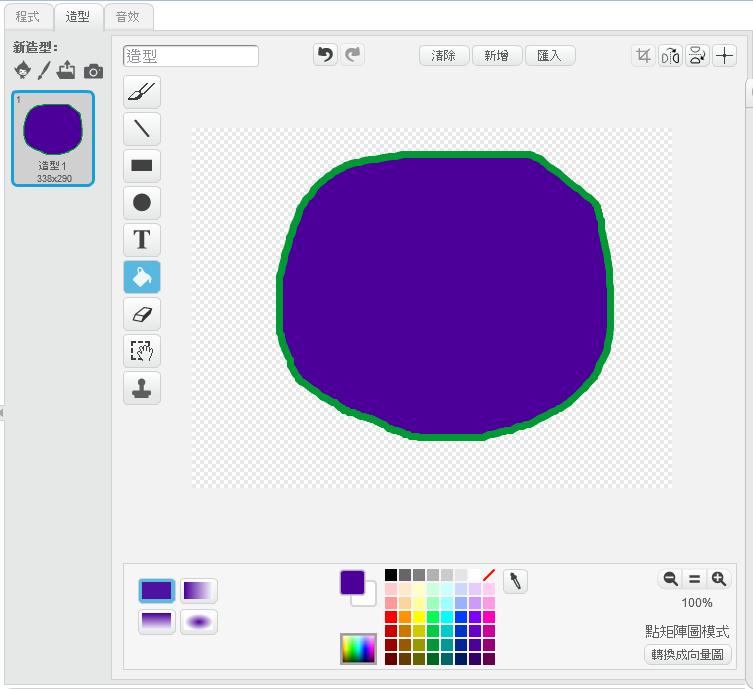 10
清除
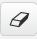 11
選擇
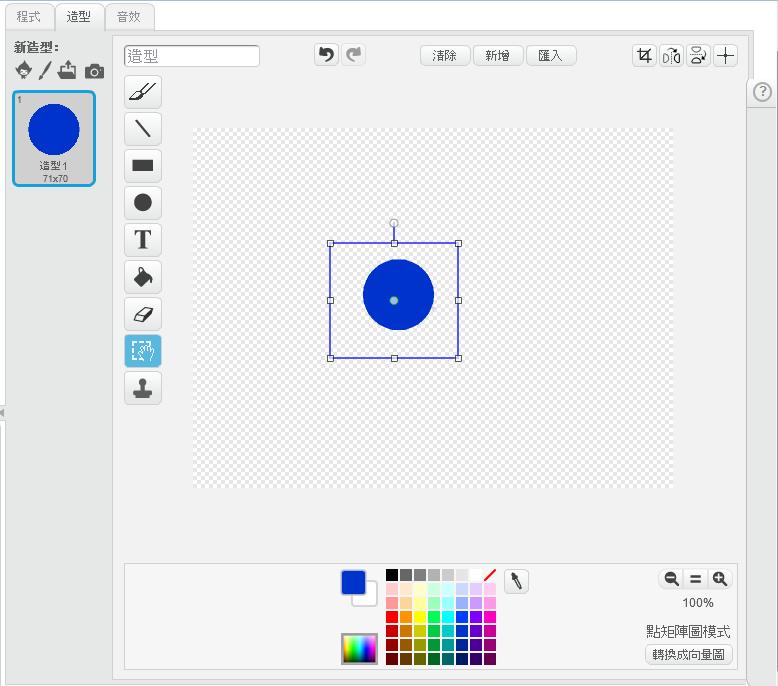 12
選擇並複製
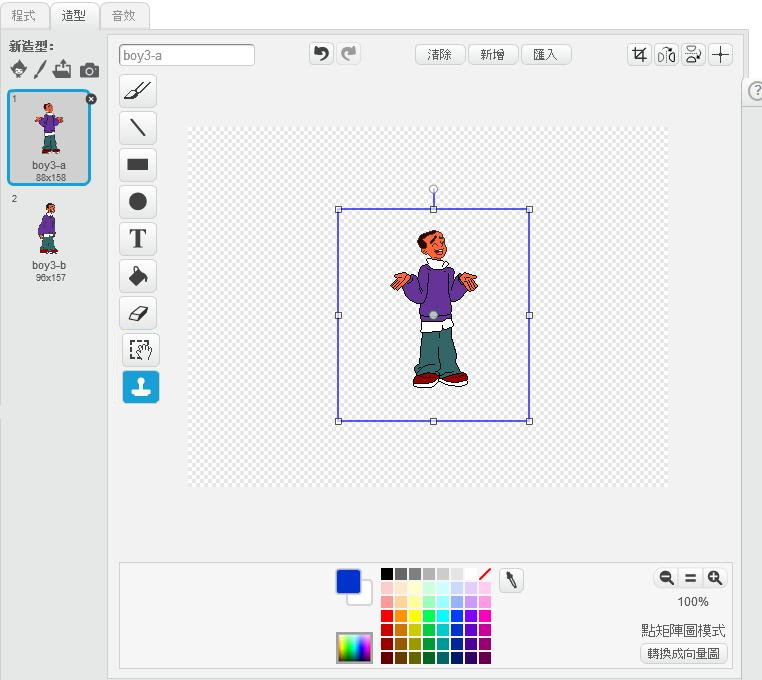 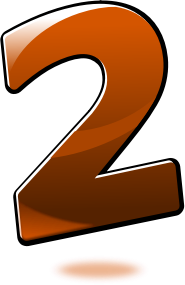 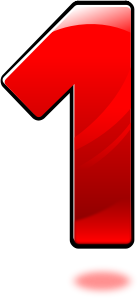 13
選擇並複製
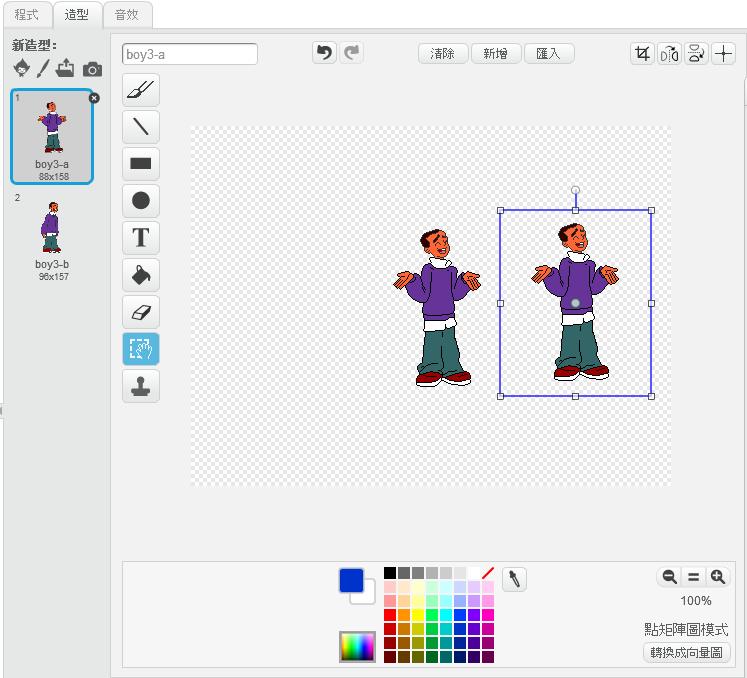 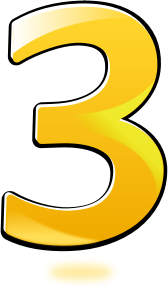 14
向量圖編輯
15
向量圖編輯工具
選擇 （       ）：選擇物件，可進行移動與縮放。
重新塑形（         ）：針對物件進行變形。
鉛筆（          ）：畫出不同顏色與粗線的線條。
線（         ）：畫出不同顏色與粗線的直線。
長方形（         ）：畫出不同顏色的實心或空心的長方形，當同時按下Shift鍵時，可畫出正方形。
橢圓（         ）：畫出不同顏色的實心或空心的橢圓形，當同時按下Shift鍵時，可畫出圓形。
文字（         ）：輸入不同顏色、字體的文字，但是Scratch 2.0目前不支援中文。
將圖形上色（          ）：選擇不同顏色與模式填滿特定區域。
複製（            ）：按下shift鍵對於特定的物件進行複製。
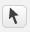 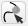 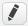 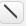 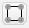 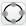 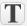 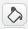 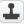 16
選擇
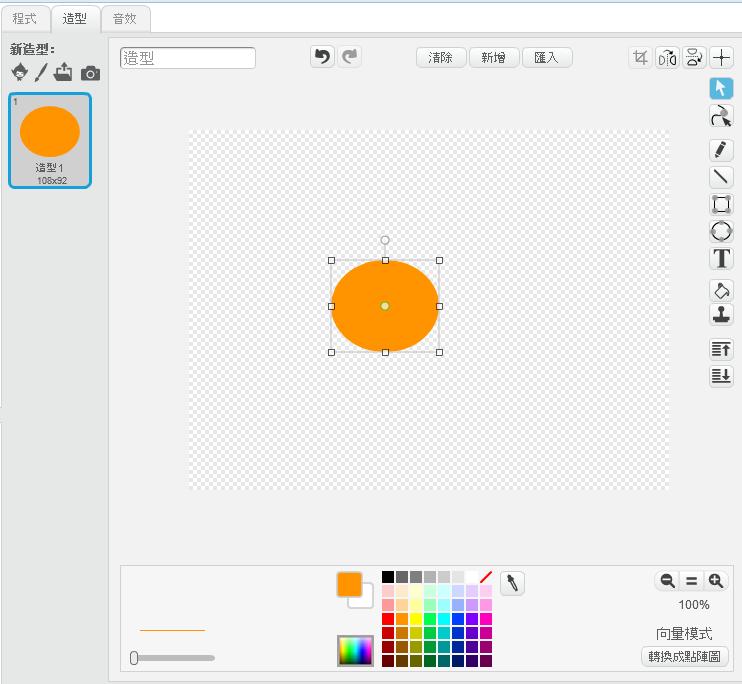 17
重新塑形
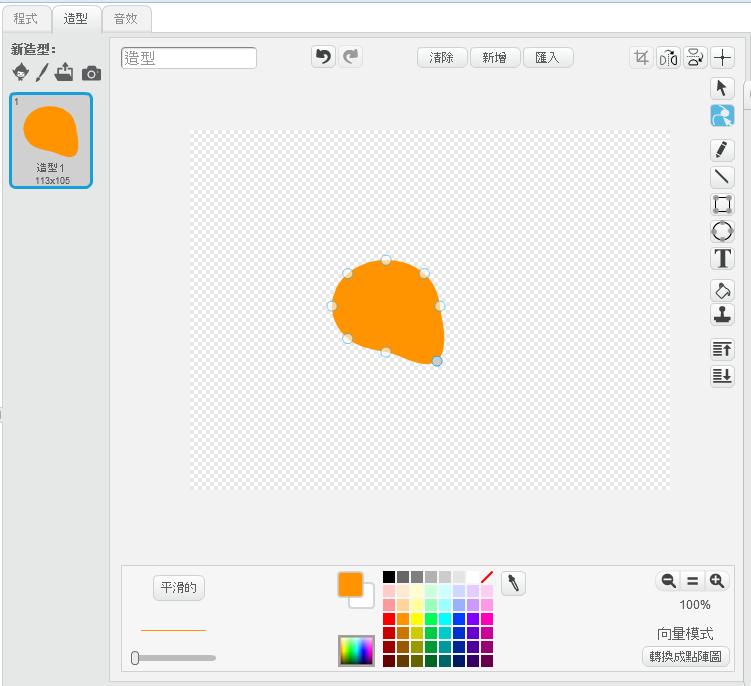 18
鉛筆
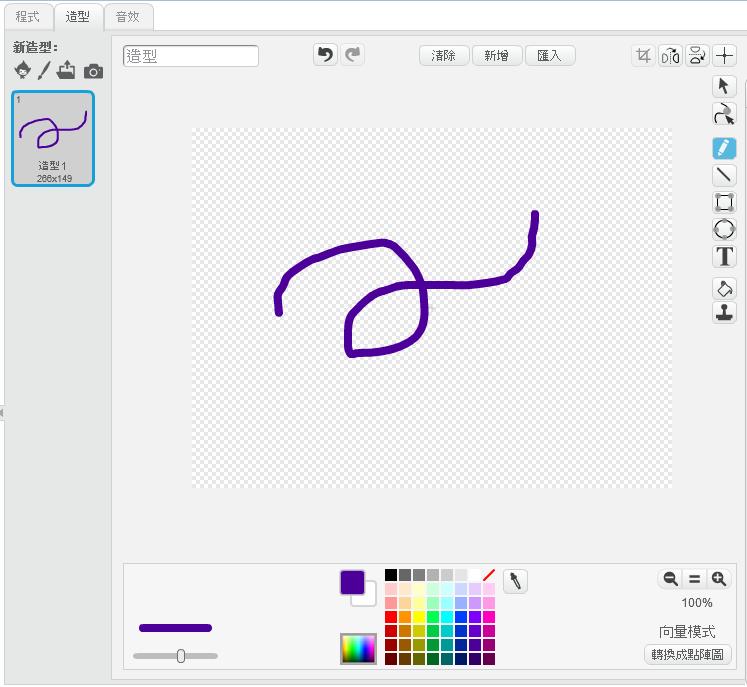 19
線
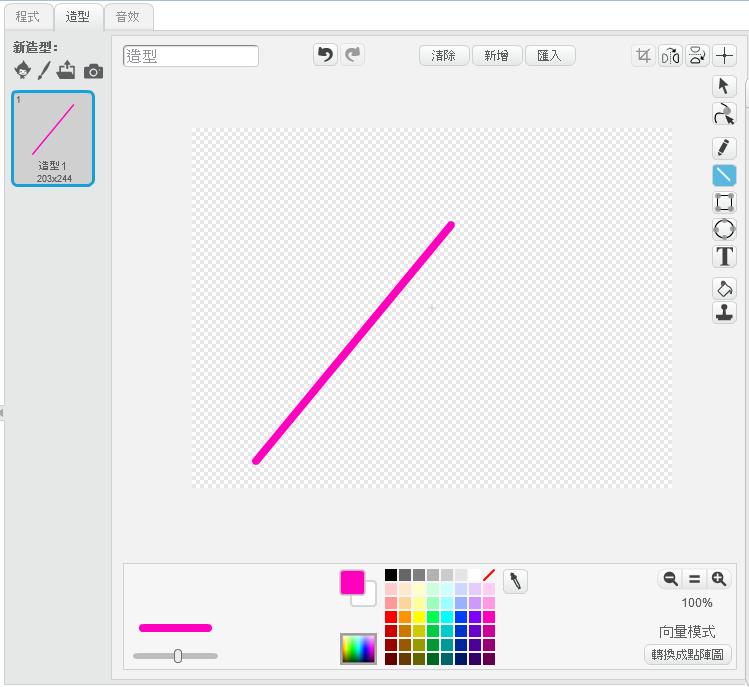 20
長方形
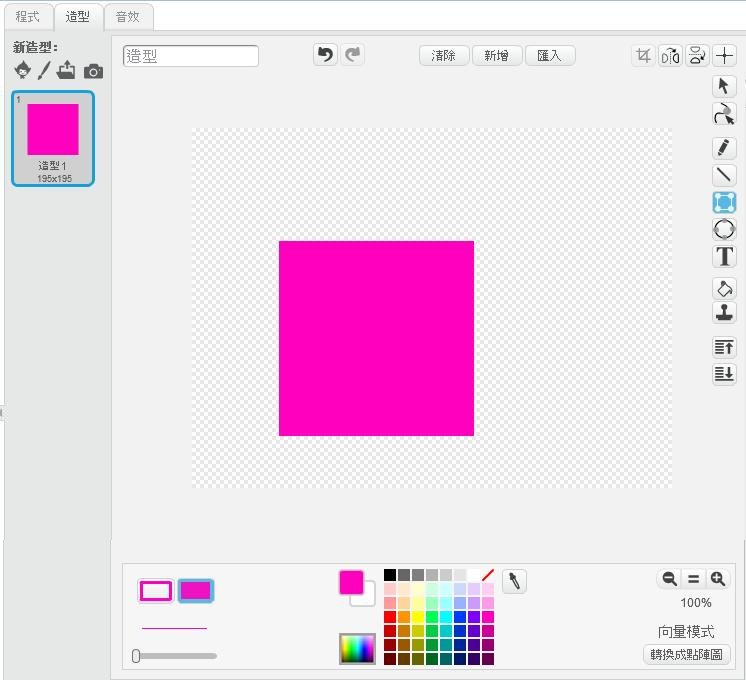 21
橢圓形
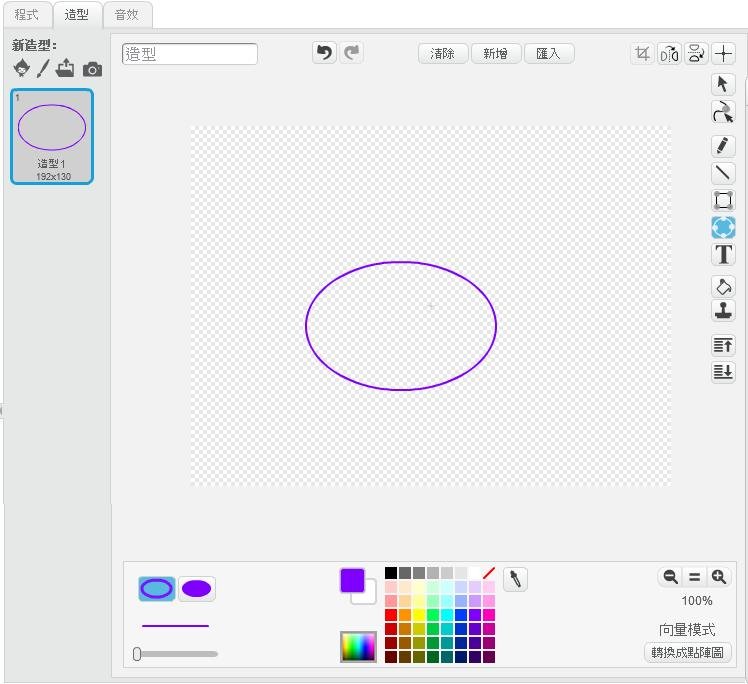 22
文字
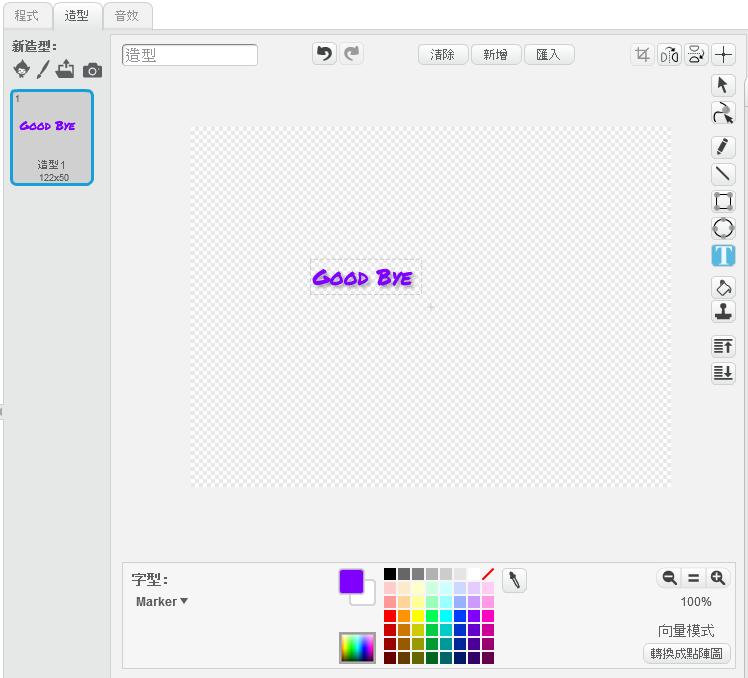 23
將圖形上色
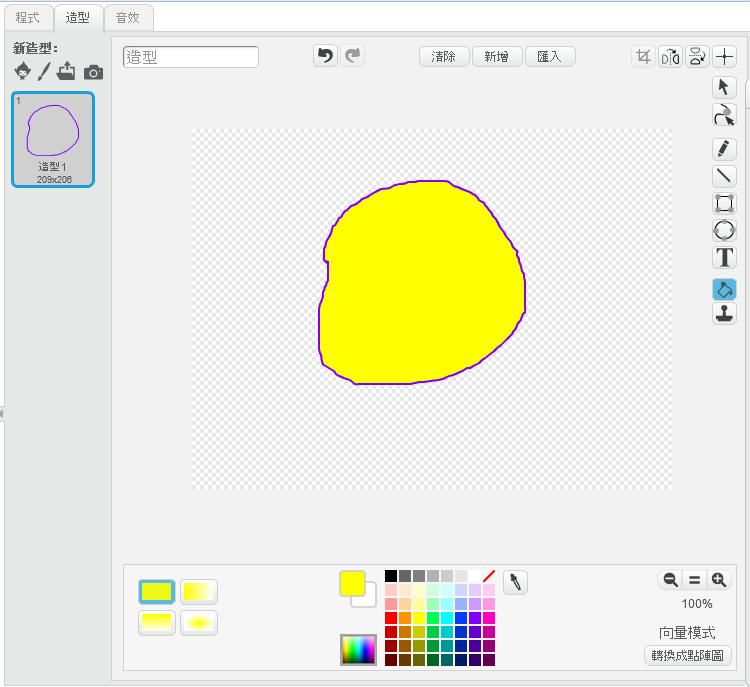 24
複製       ：按下shift鍵
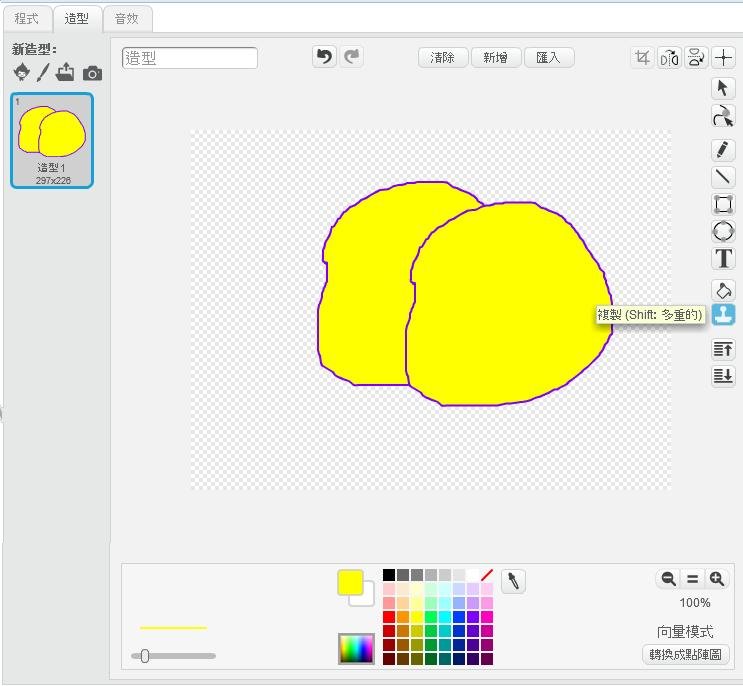 25